2018 Fresh Fruit and Vegetable Program Sponsor Training
Rhode Island Department of Education
May 14, 2018
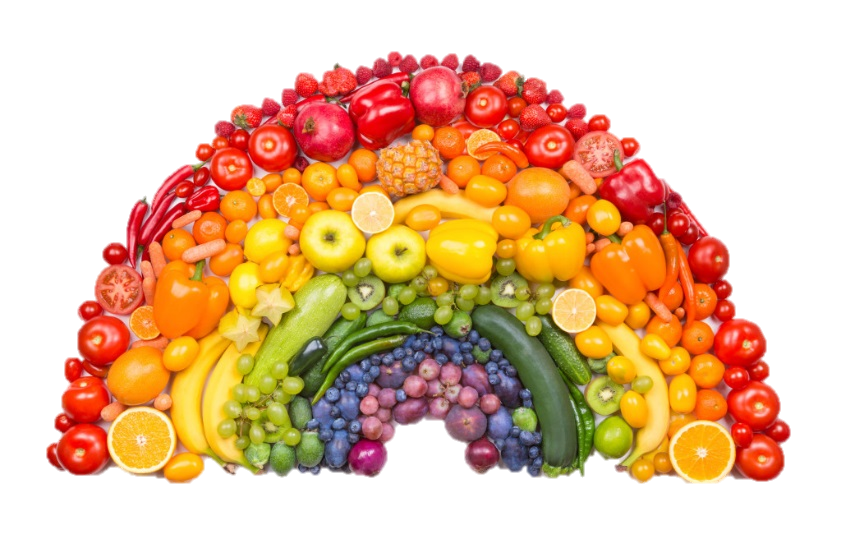 Agenda
Program History and Goals
Program Administration and Operation
Claiming
Nutrition Education
Discussion
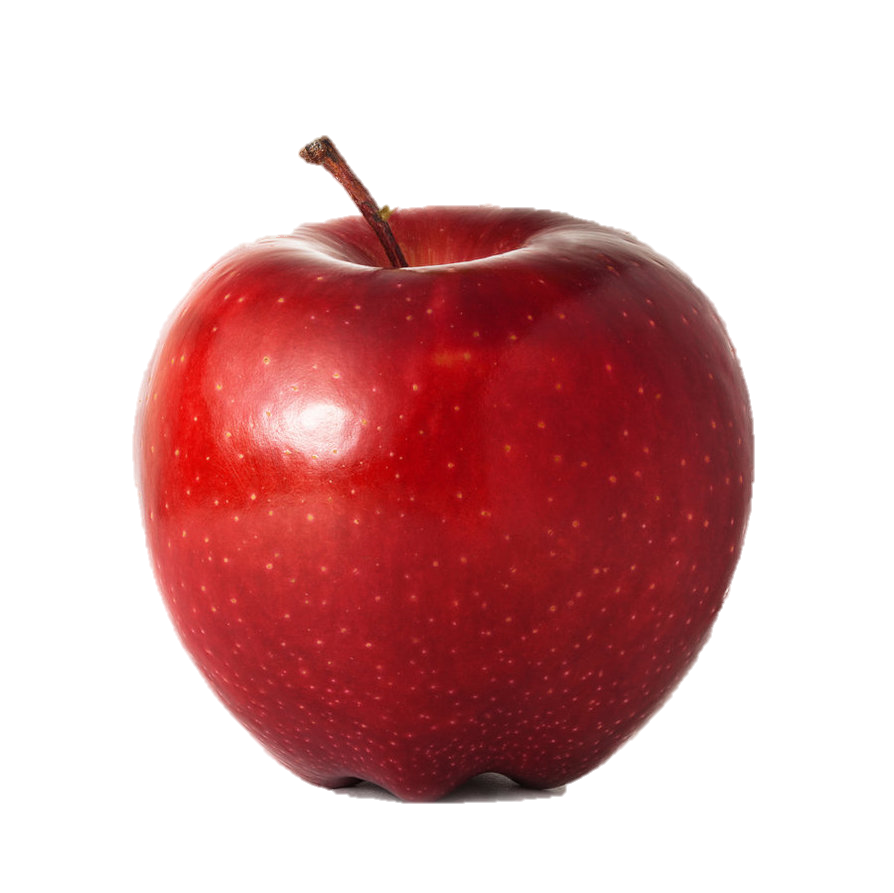 Program History and Goals
Began as pilot project in 2002 and became a nationwide program in 2008
Increase consumption of FV among children
Expand variety of FV children experience
Positive impact on children’s health
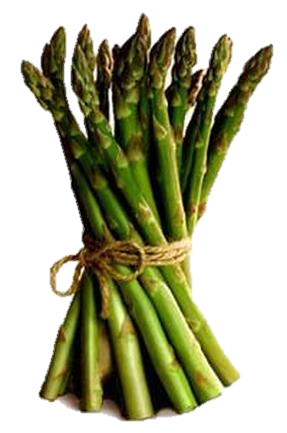 Program Administration
Administered by USDA at Federal level and RIDE at State level
Must complete application with appropriate signatures of support
Schools with highest % of F/R-price eligible students are selected
Must be an elementary school
Per-student allocation of $50-$75
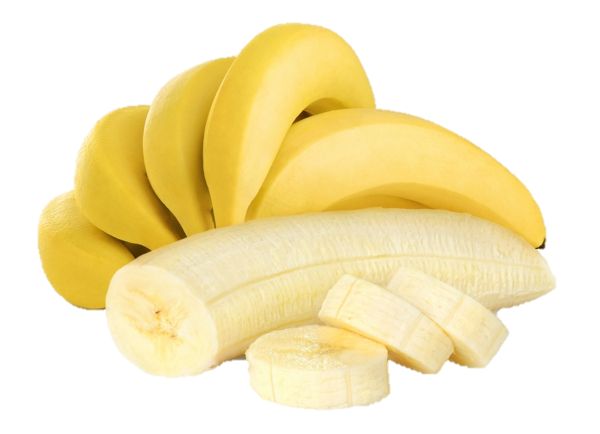 Requirements
Provided separately from SBP and NSLP
Offered only during the school day
Offered at no charge to all enrolled students
Accommodations for children with disabilities
Widely publicize FV availability within the school
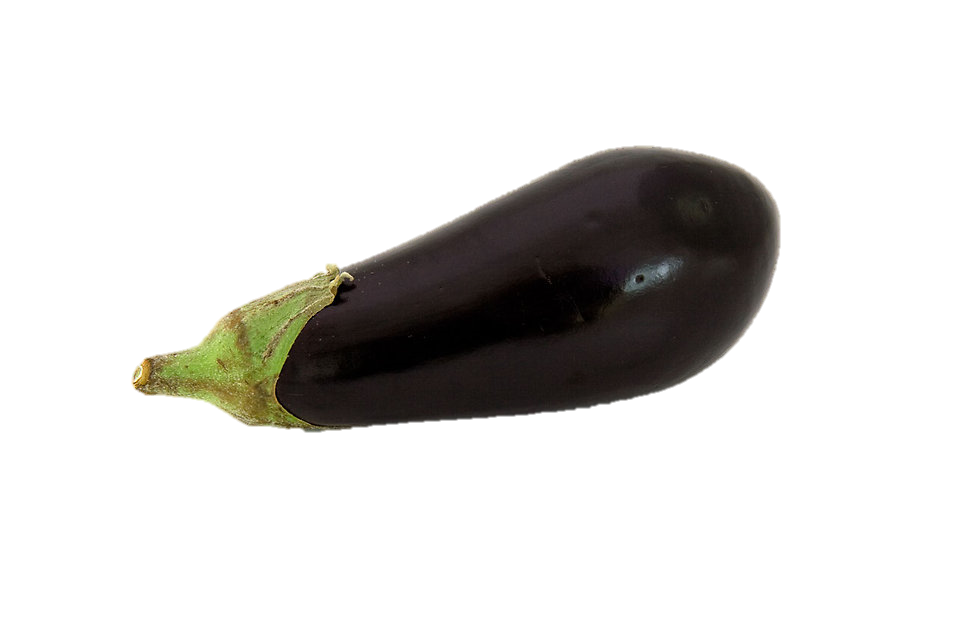 Ensuring FFVP Runs Smoothly
Establish an implementation plan
Set a budget
Establish partnerships
Follow proper procurement procedures
Be familiar with proper handling and food safety
Process reports on time and retain records
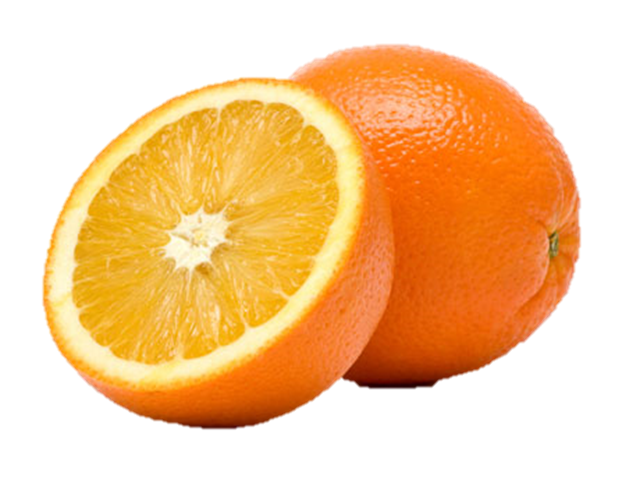 [Speaker Notes: Are procurement contracts good for 5 years?]
Best Practices
Anticipate need for staff for preparing food and processing paperwork
Coordinate efforts to inform school community about the FFVP
Attend to concerns regarding trash/messes
Determine appropriate type and portion size of FV
Identify best methods for distribution to students
Solicit free nutrition education materials
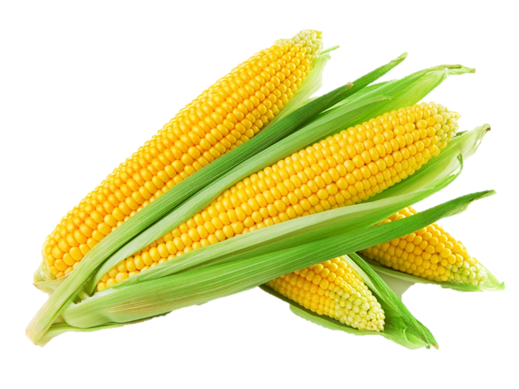 Selection and Serving
Serve FV so they are appealing, easy to grab and easy to recognize
Adjust selections/quantities to continuously offer new items, as well as favorites
Limit cooked vegetables to once a week (must include nutrition education)
Dips may be offered with vegetables ONLY
FV must be fresh – avoid processed/preserved, juice, jellied fruit, trail mix, smoothies, etc
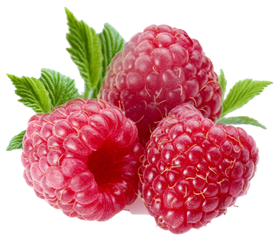 Budget and Paperwork
Maximum 10% of budget on administrative costs
File claims by the 10th of each month
Maintain complete and accurate records
Monitor program along with SBP and NSLP
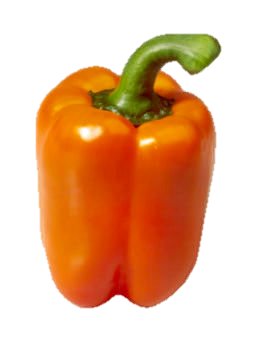 Nutrition Education
Helps achieve goal of healthier school environment
Component of wellness policies, becoming a Team Nutrition School, meeting the HealthierUS School Challenge
Utilize available resources:
USDA Team Nutrition https://www.fns.usda.gov/tn/resource-library
Farm Fresh RI https://www.farmfreshri.org/programs/nutrition-education/
URI SNAP-Ed http://web.uri.edu/snaped/ffvp/
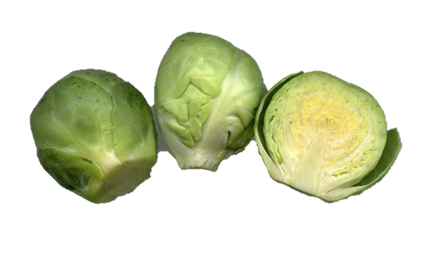 [Speaker Notes: Nutrition education cannot be paid for with FFVP funds]
Contact Information for Assistance
Katie Silva
RIDE Nutrition Consultant
Katherine.silva@ride.ri.gov
401-222-4257
Jenn Goodwin
RIDE Nutrition Program Specialist
Jennifer.goodwin@ride.ri.gov
401-222-4269